Visual Exercises
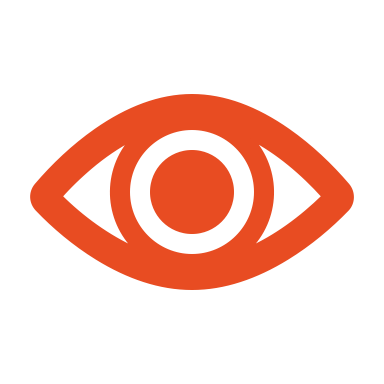 Explanation
The child has to make a choice. They should click on the image which is the same as the first item for the orange line.
Is it right? They automatically go to a new exercise.
Is it wrong? They go back to the old exercise
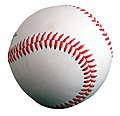 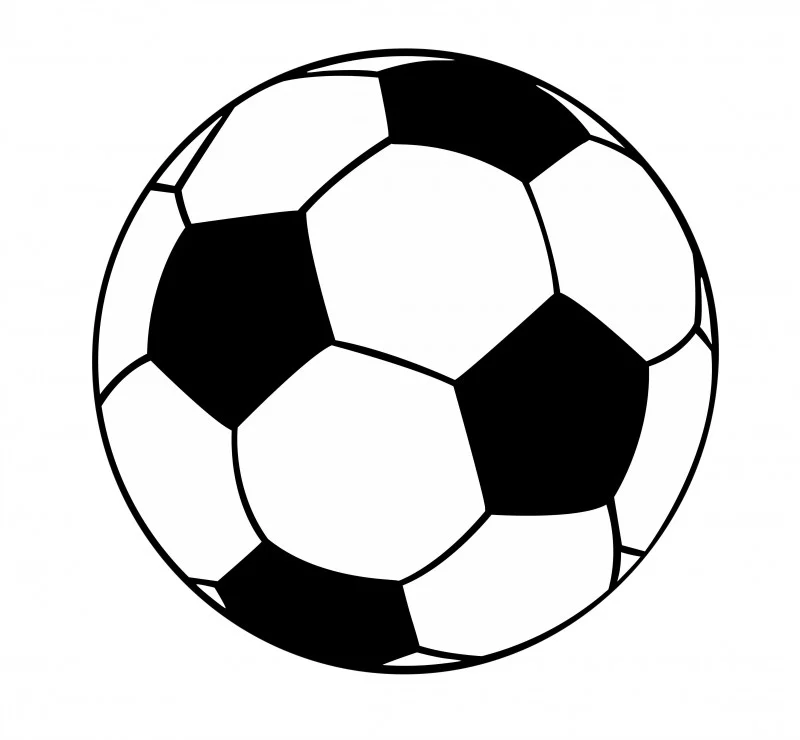 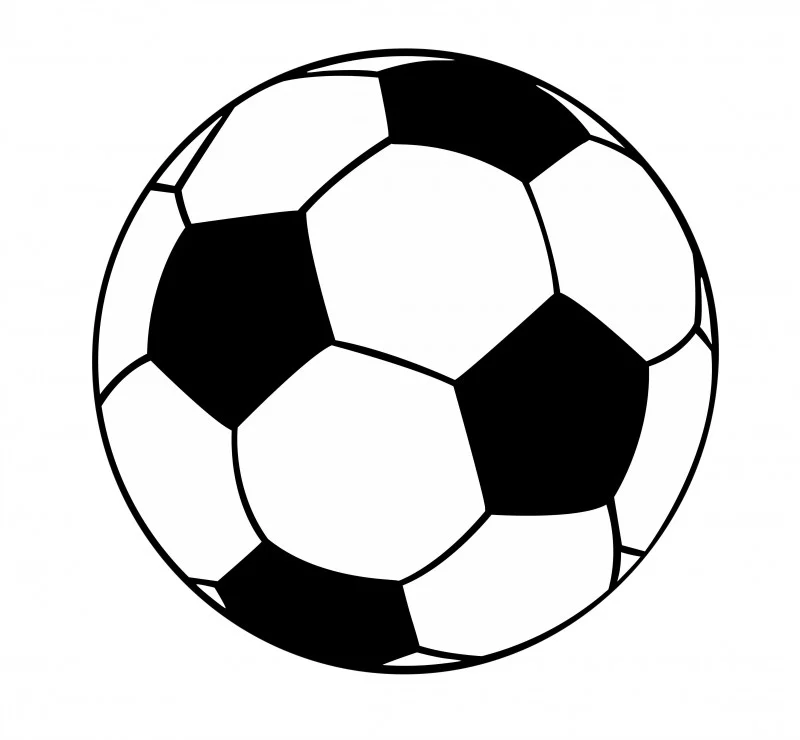 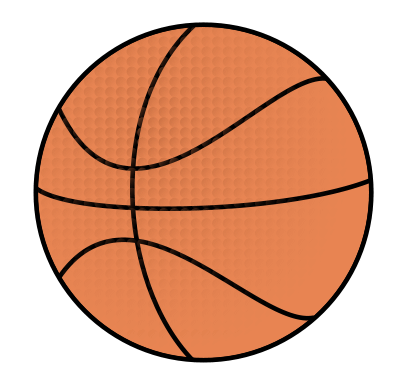 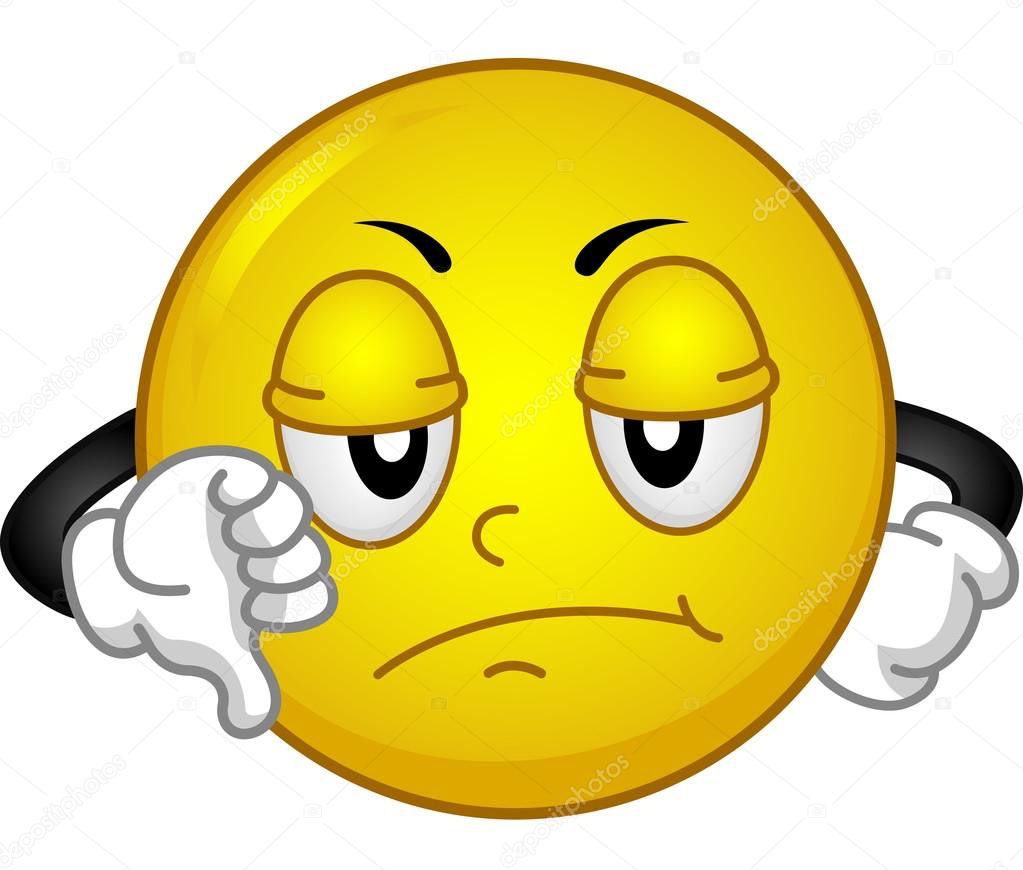 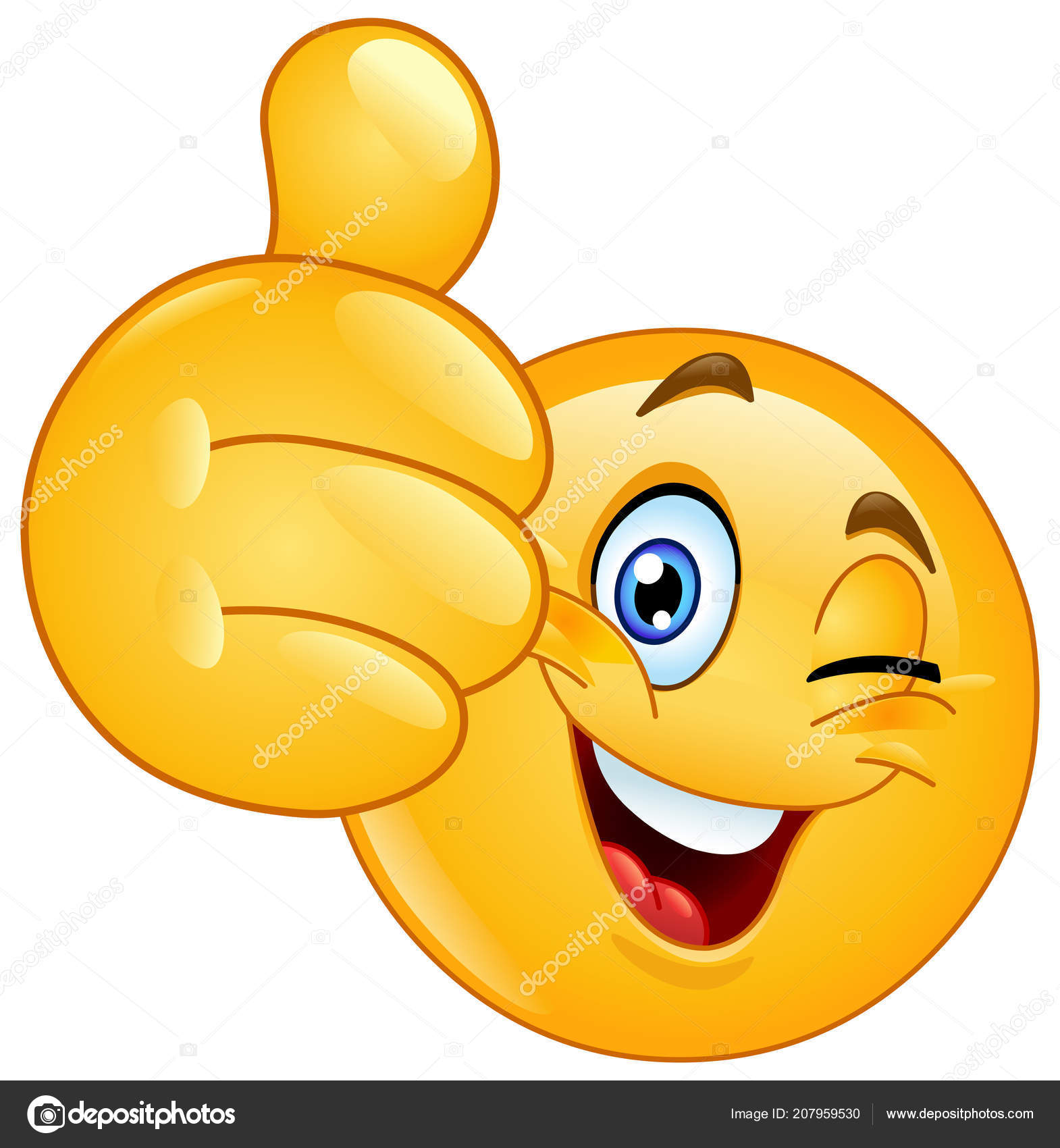 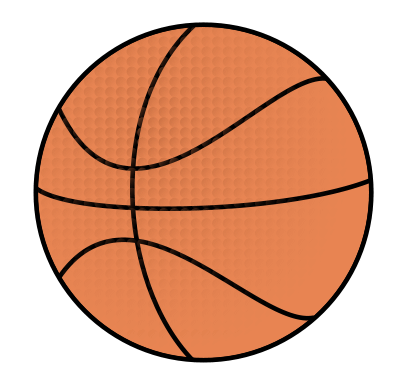 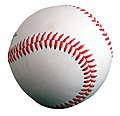 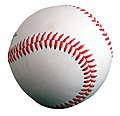 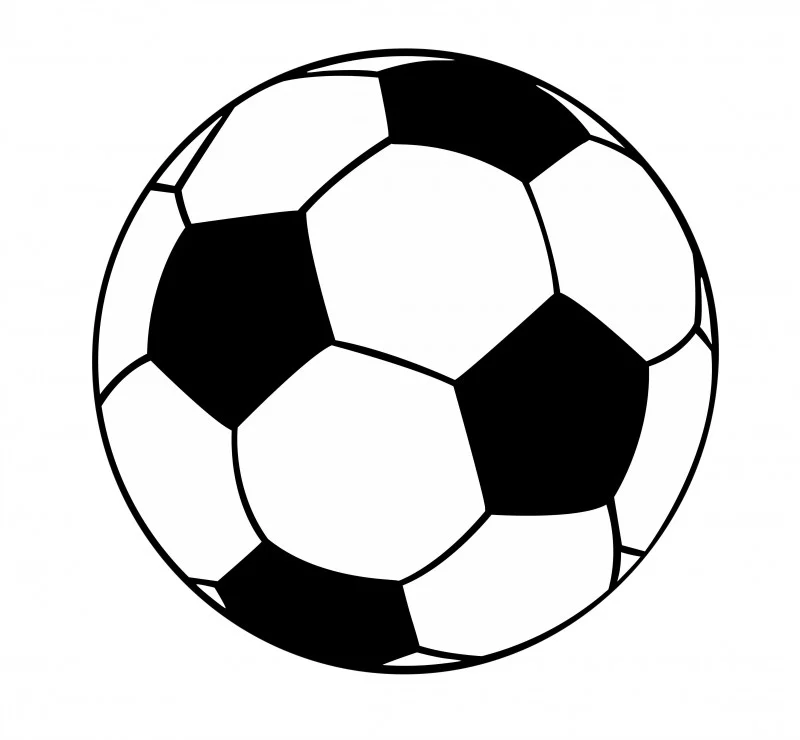 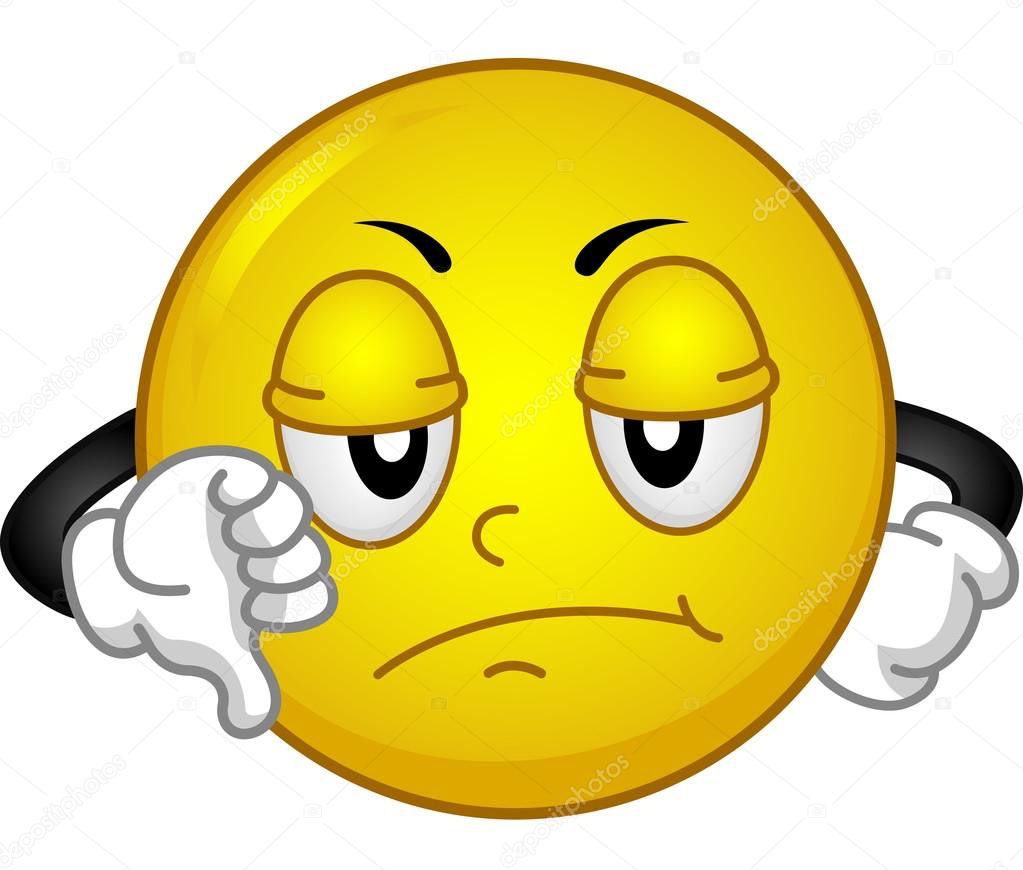 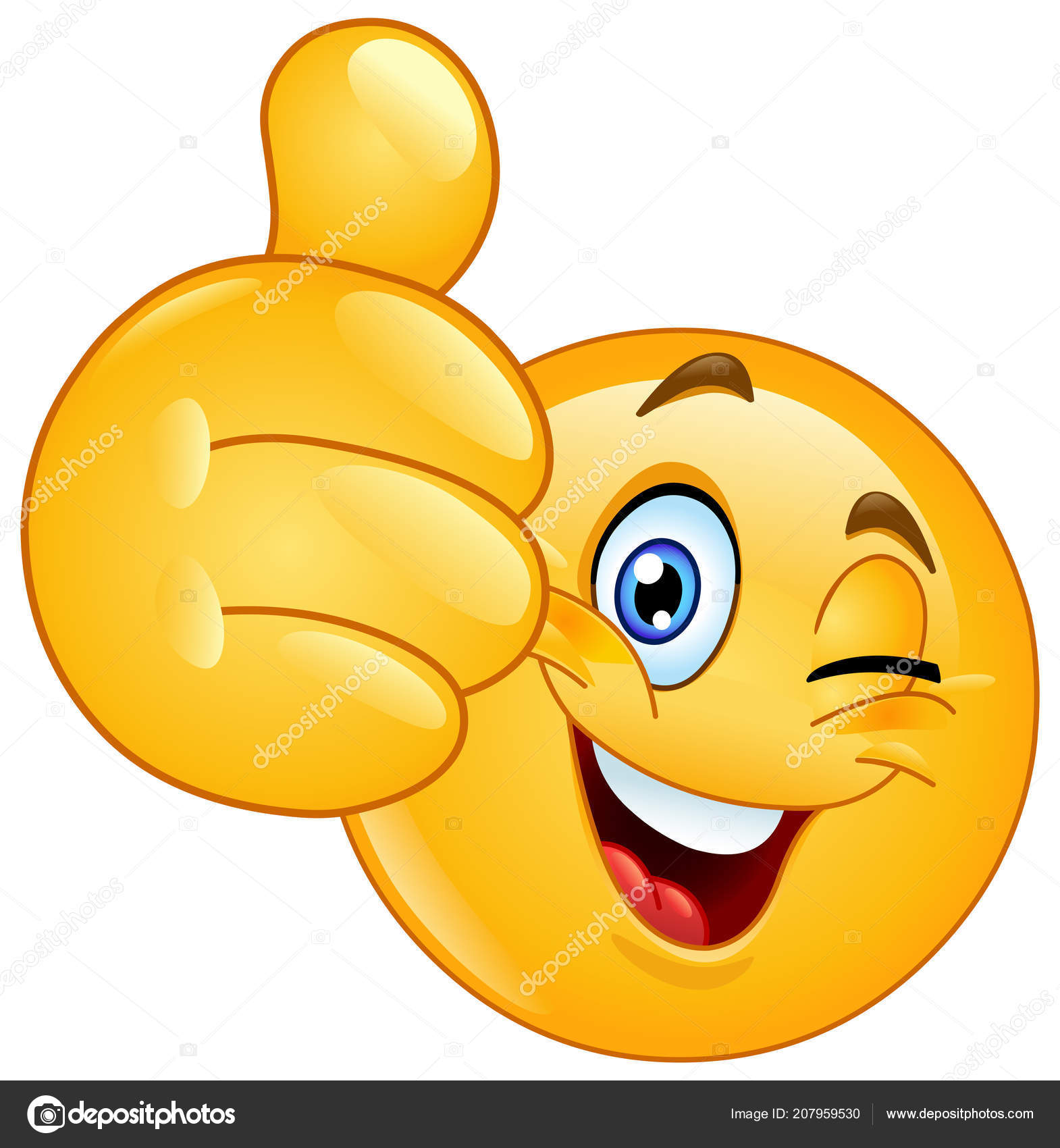 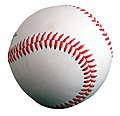 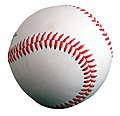 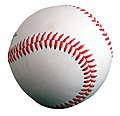 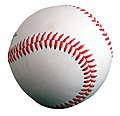 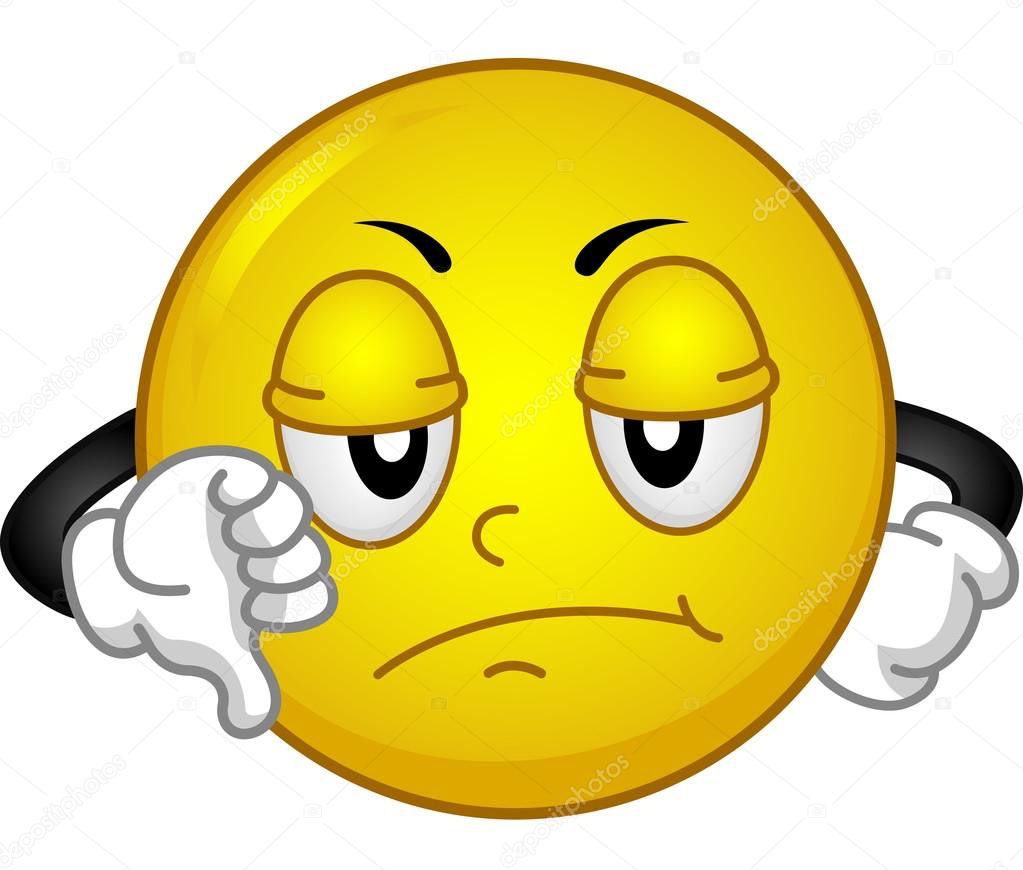 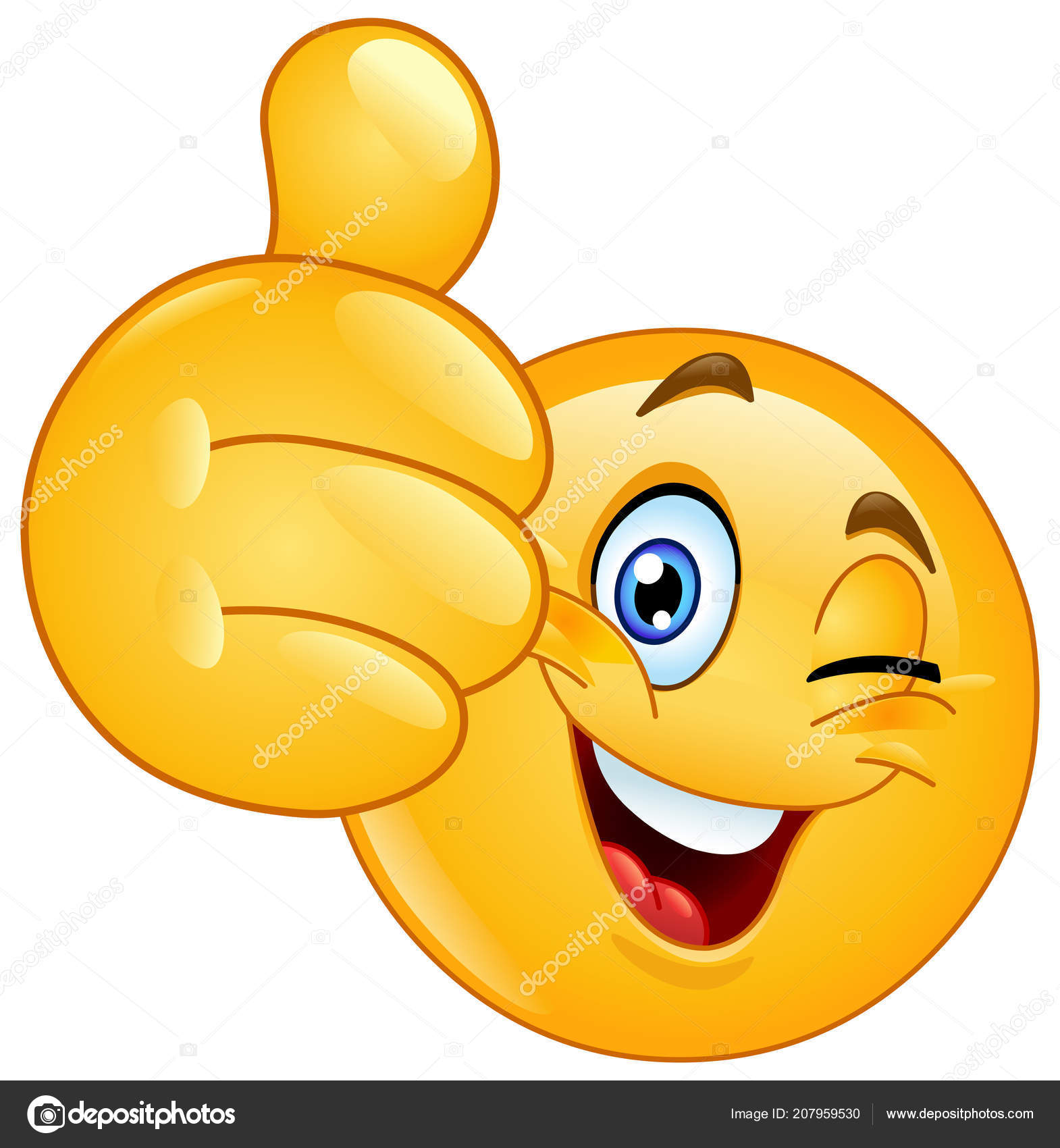 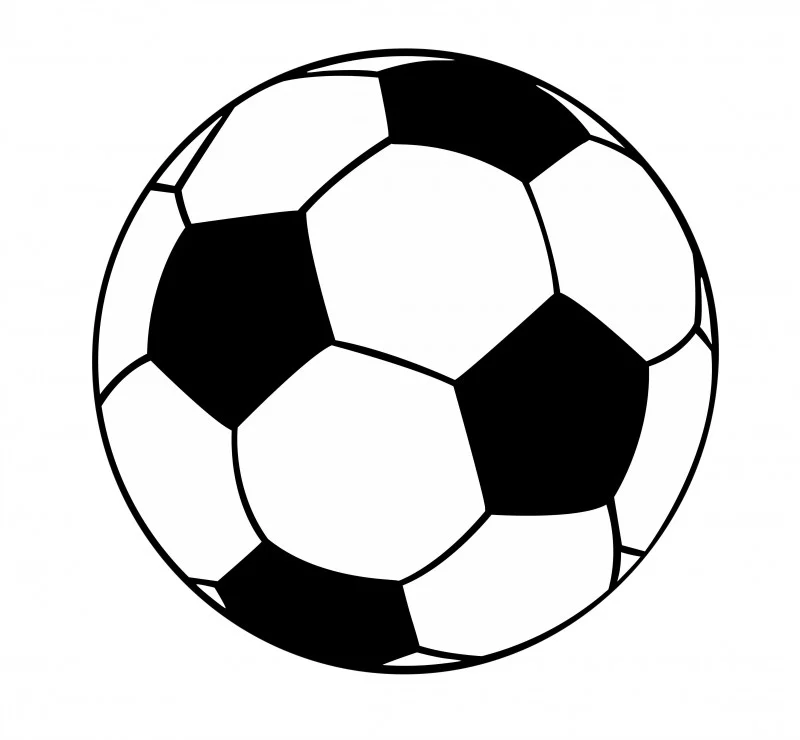 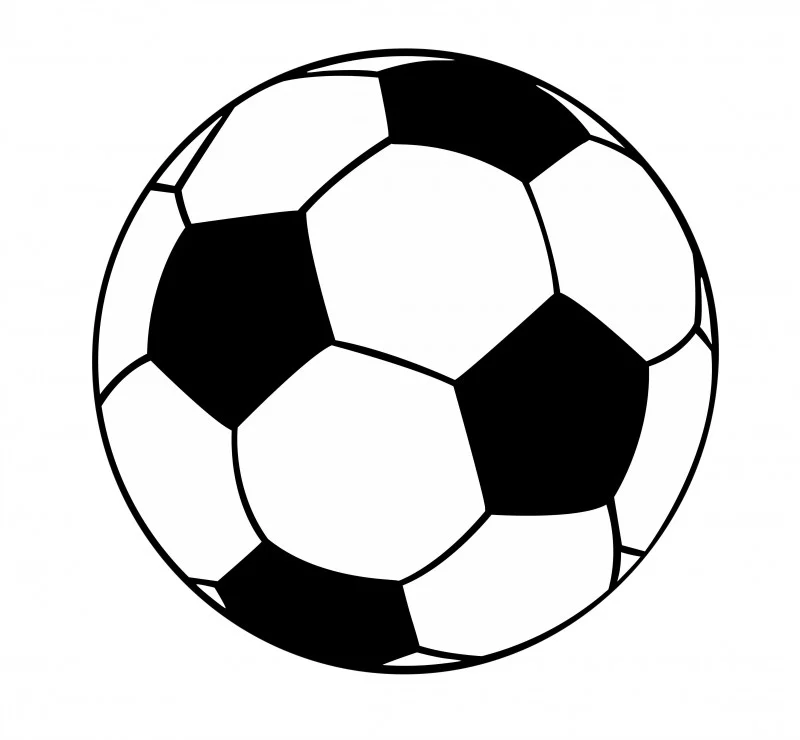 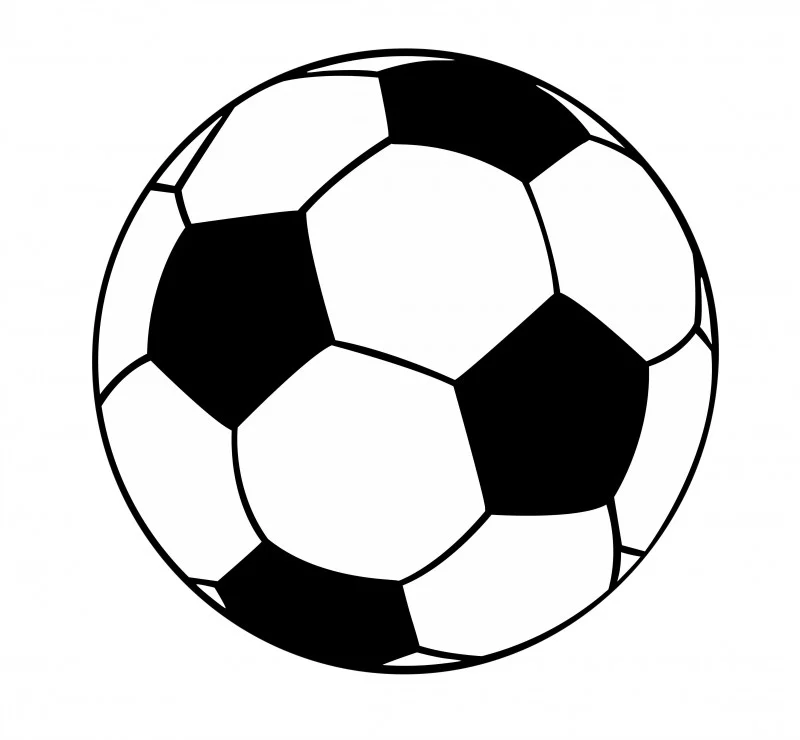 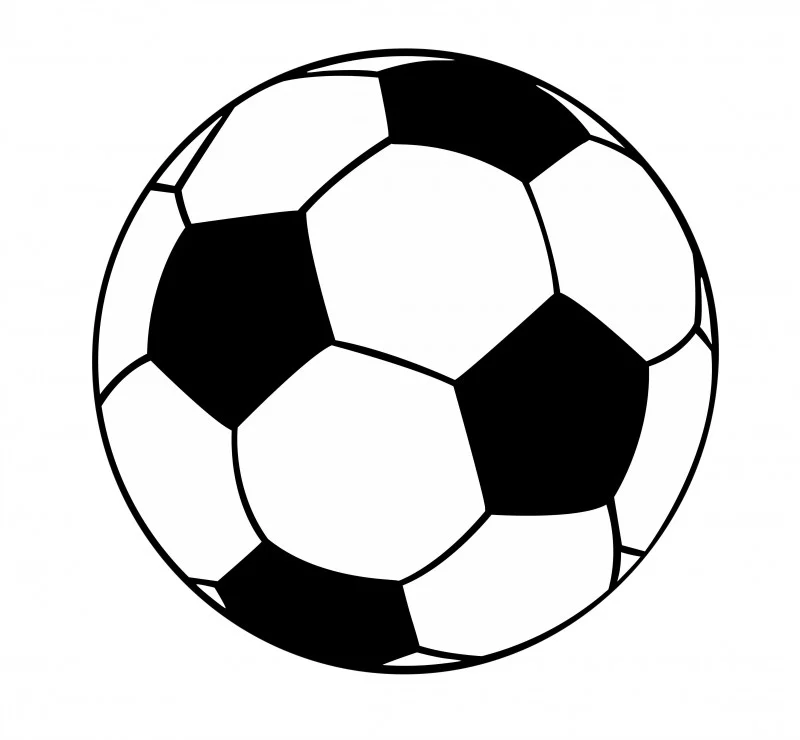 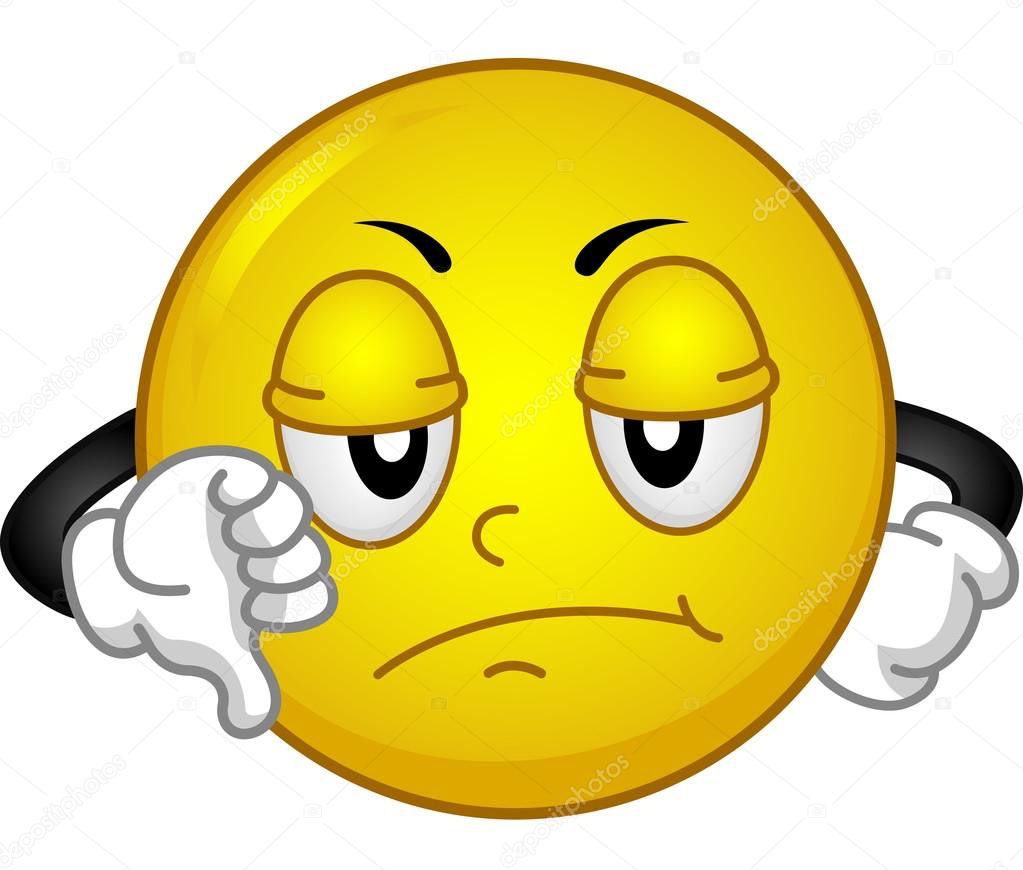 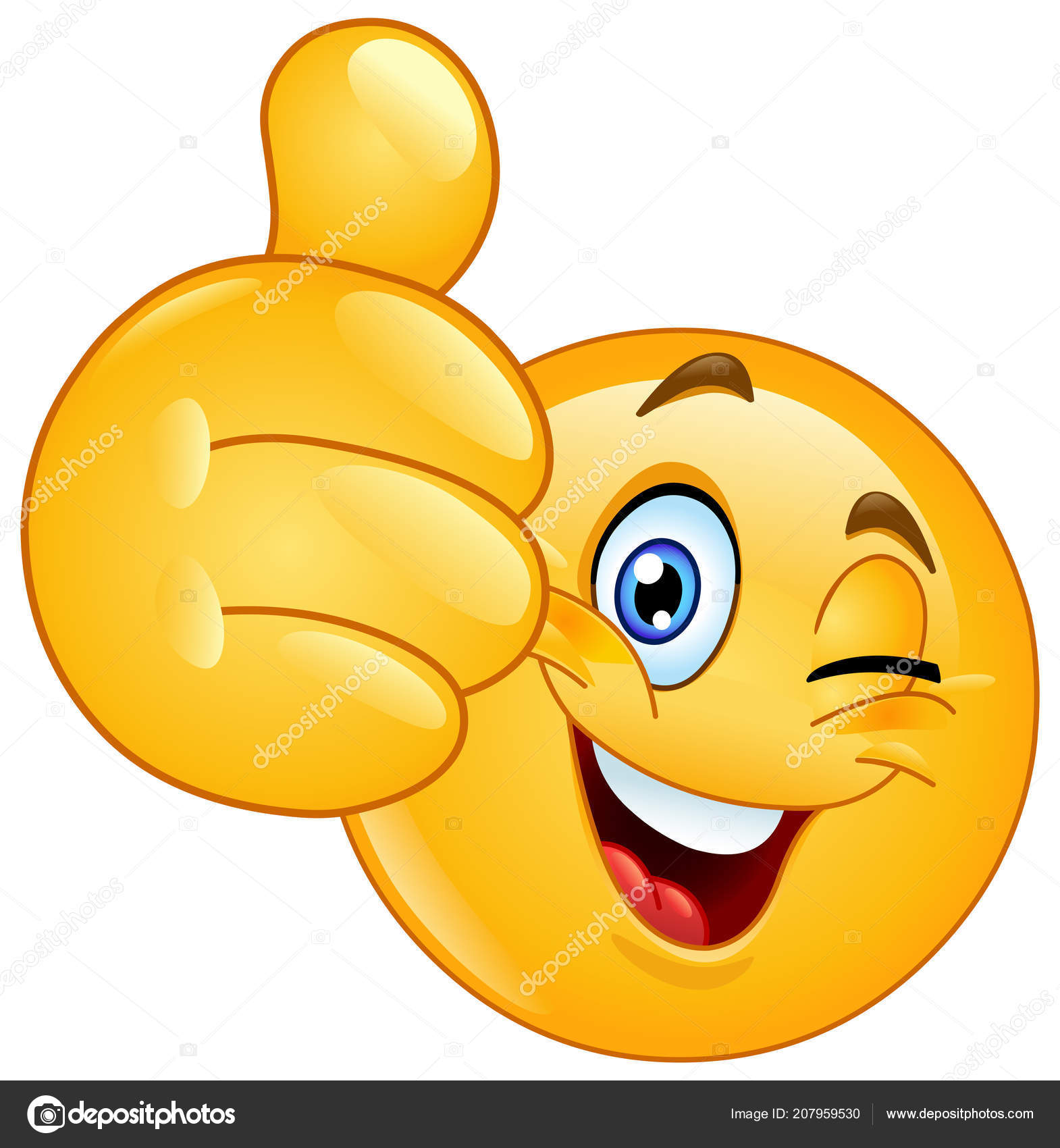 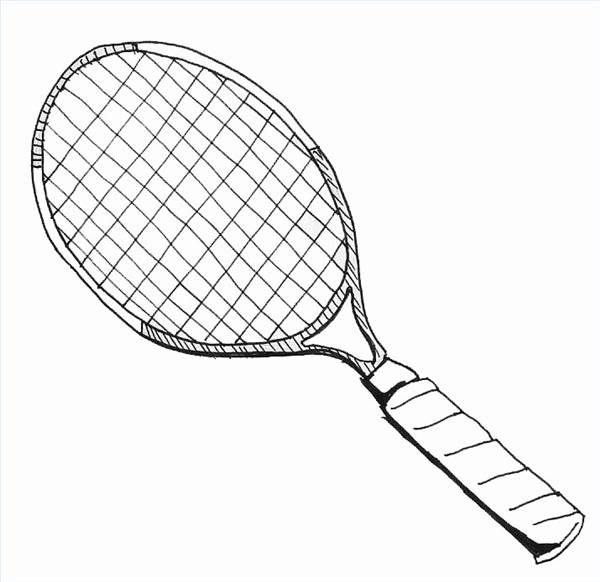 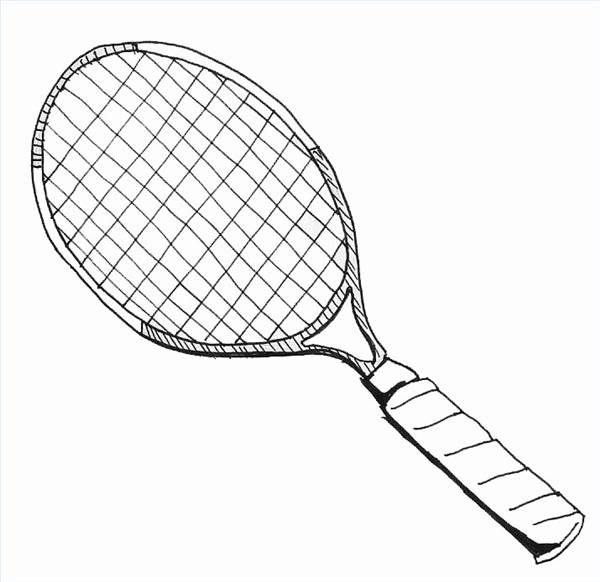 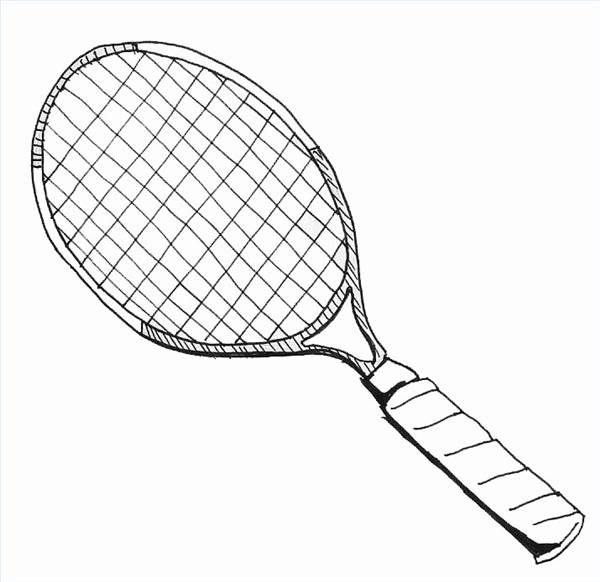 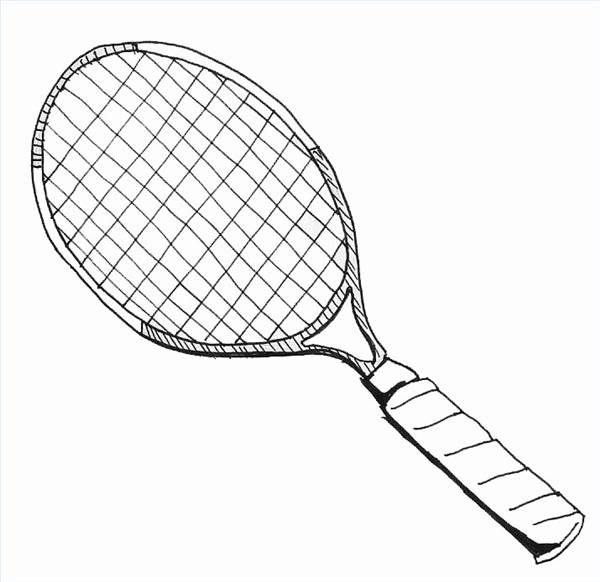 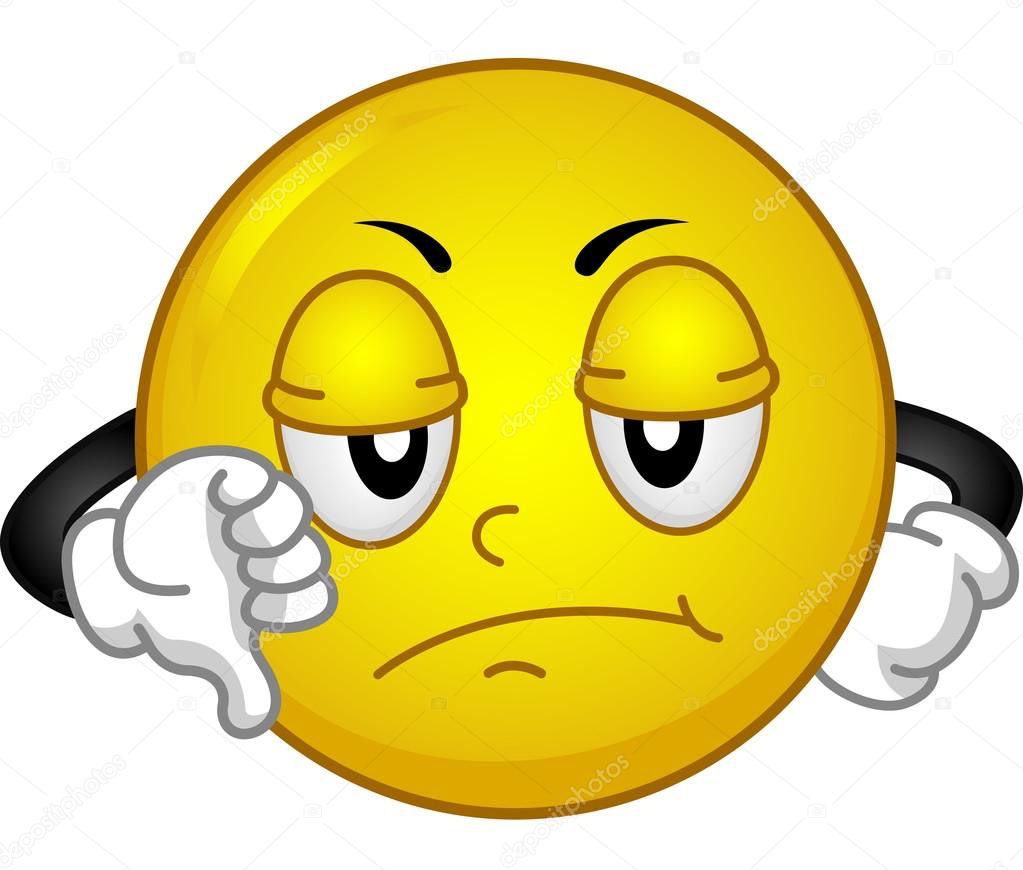 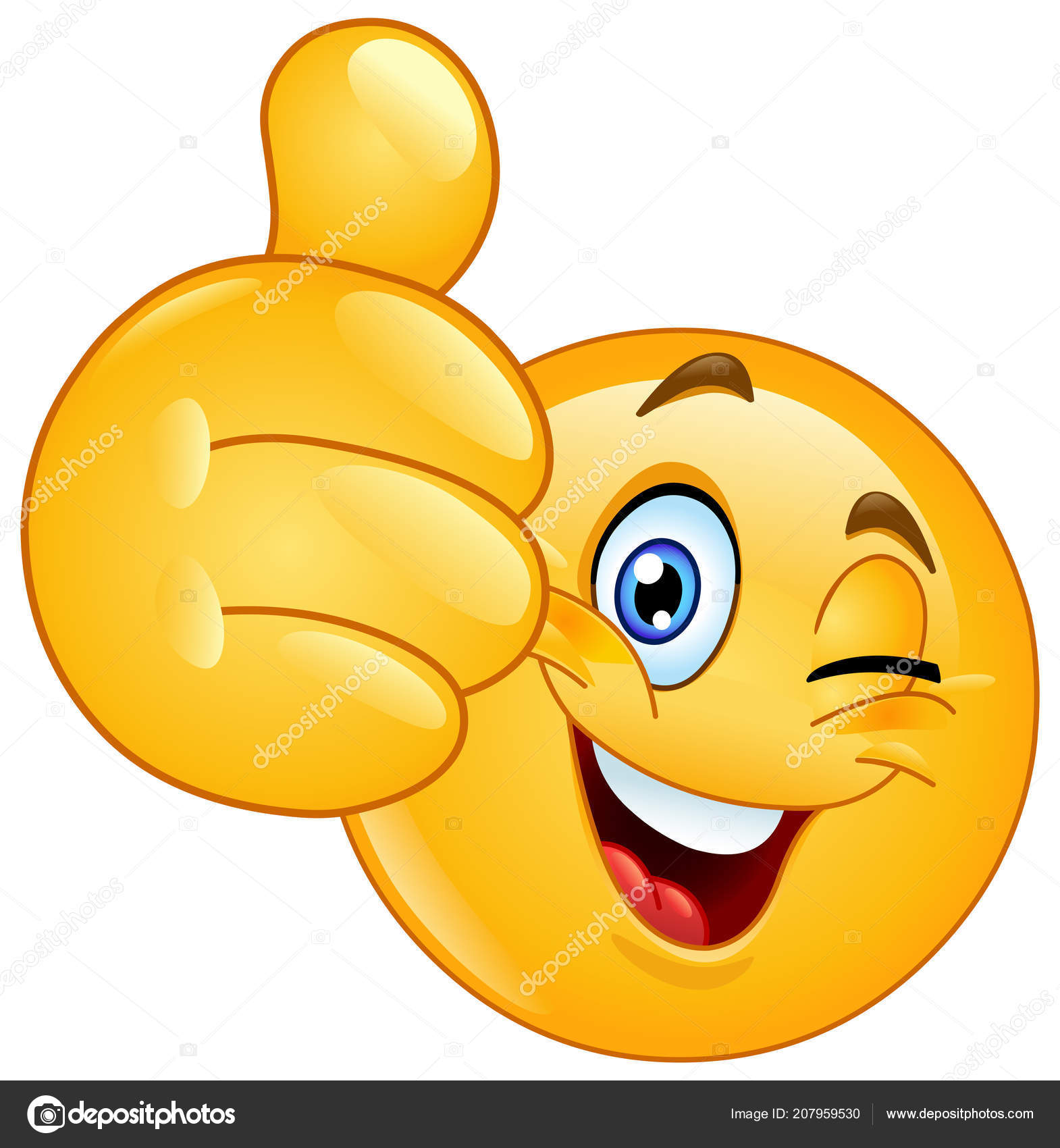